Empowering South Dakota
Unlocking Resources for Staff, Children, and Families
Jodi Berscheid
SD Head Start Collaboration Director
Department of Education
Pierre SD
Jodi.Berscheid@state.sd.us
Katie Sieverding
SD Head Start Association Executive Director
Pierre SD
sdhsa@sdheadstart.org
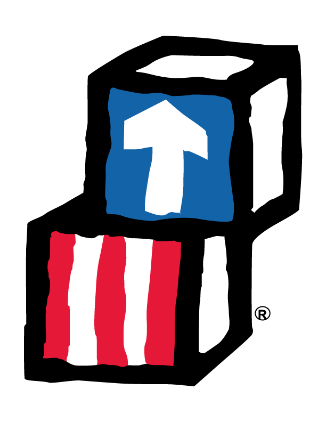 South Dakota Department of Health
First 1000 Days
Wake Safe
WIC: resources and locations
Childhood Lead Poisoning
Healthy South Dakota
Wellness
Bright Start Home Visiting & Families First Home Visiting
Child and Family Services
Well Visit & Immunization Road Map
Other
Oral Health
Keeping your child healthy 
SD Child Safety Seat Distribution
SD Child Protection
Mental Health Treatment
Substance Misuse Treatment
SD Community MH Centers
Feeding South Dakota
Nutrition
211 Helpline: food, health care, mental health, substance misuse, suicide prevention
Health, Safety, Nutrition, & Mental Health
Special Education and Early Intervention
Department of Education
Part C Birth to Three
Part B 619 Preschool

Parent Connection (CDC: Learn the Signs. Act. Early.)
Tips for Parents & Tips for Talking to Parents
CDC Milestone Tracker App
Milestone Moments

Department of Human Services
Strengthening Families
Family Support 360
Respite Care
Child Development and Education
Emergency Services for South Dakota: Community Action Agencies
Common Sense Parenting & Positive Indian Parenting
South Dakota State University Extension
Financial Literacy
Your Money, Your Goals
Department of Labor & Regulation
Adult Education and Literacy
Job Search, Financial Literacy, Soft Skills
Calendar of classes and workshops
211 Helpline: clothing, housing, crisis, family/parenting, employment, transportation, legal
Lutheran Social Services
Catholic Social Services
Services for Families
Professional Development